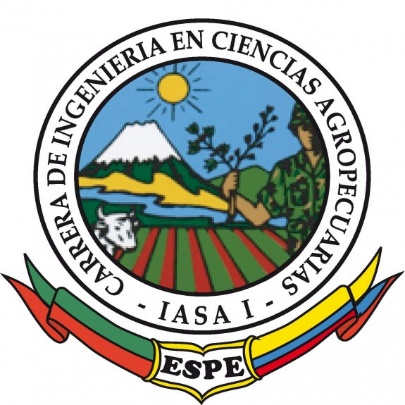 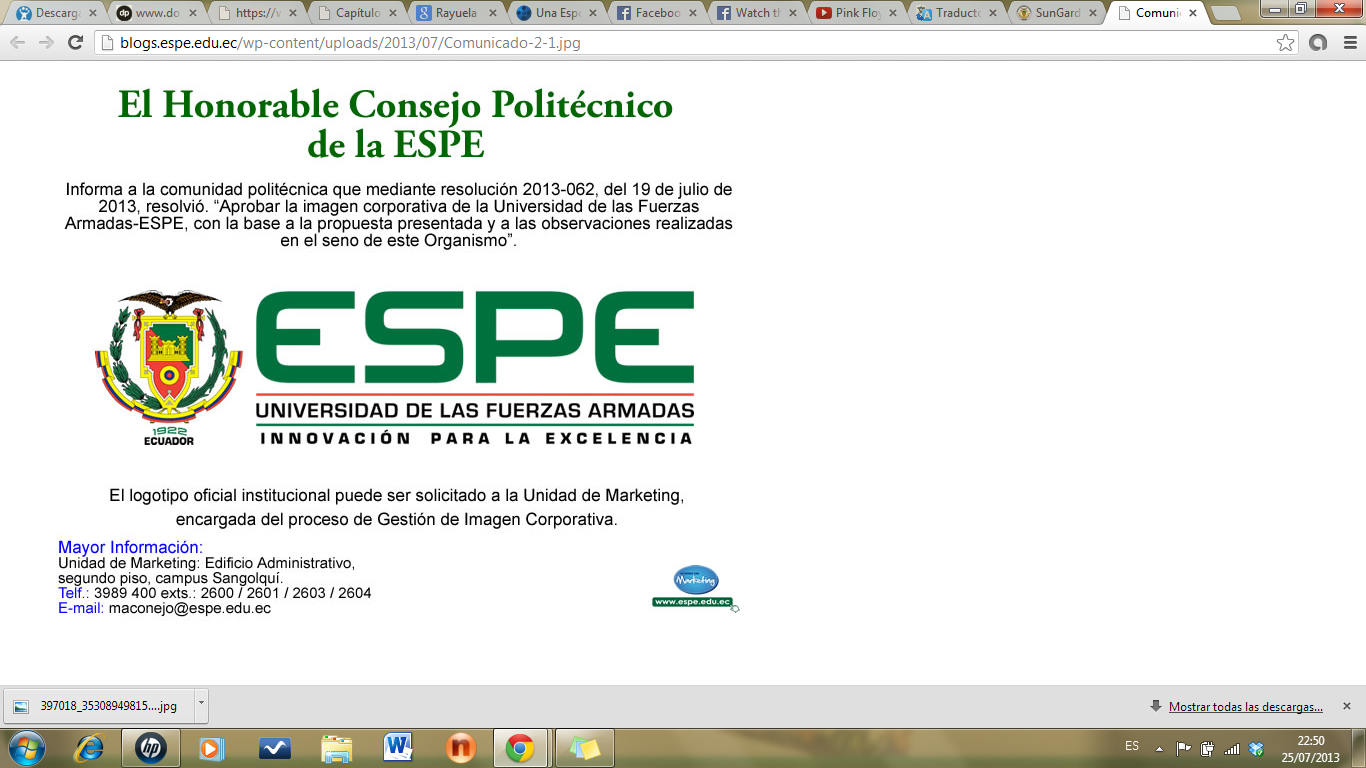 DEPARTAMENTO DE CIENCIAS DE LA VIDA Y DE LA AGRICULTURA
 
CARRERA DE INGENIERÍA AGROPECUARIA 
 
TRABAJO DE TITULACIÓN, PREVIO A LA OBTENCIÓN DEL TÍTULO DE INGENIERO AGROPECUARIO
 
TEMA: IMPLEMENTACIÓN DE TECNOLOGÍAS DE RASTREO DIGITAL PARA LA SELECCIÓN INTRAFAMILIAR DE INDIVIDUOS DE TRUCHA ARCO IRIS (Oncorhynchus mykiss) PARA LA FORMACIÓN DE LA POBLACIÓN BASE DEL NÚCLEO GENÉTICO ESPE-PAILONES Y PAPALLACTA
 
AUTOR: TUSA TUSA, JOSÉ DAVID
 
DIRECTOR: DR. RUEDA ORTIZ, DARWIN ARTURO
          
SANGOLQUÍ 
2019
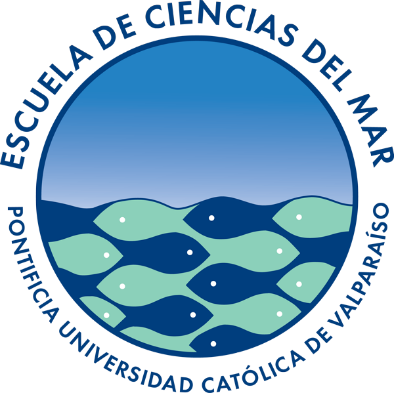 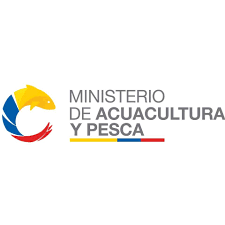 Oncorhynchus mykiss
En los años 80 fue introducida a Centro América y parte de Latinoamérica
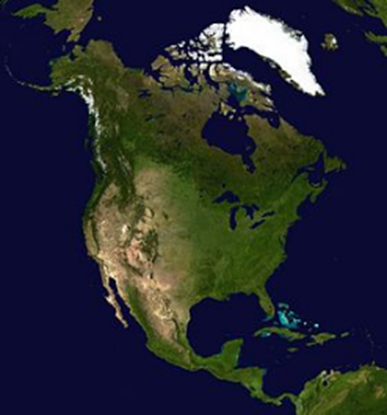 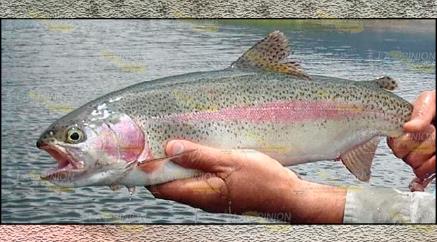 En el año 1932 fue introducida en Ecuador
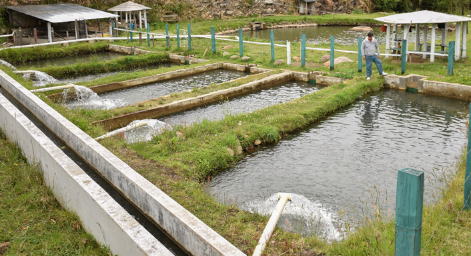 Producción
-Europa
-Norte América
-Chile
-Japón y Australia
Familia: Salmonidae
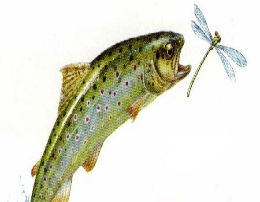 Producción Nacional de trucha arco iris
Limitantes 
Desarrollo tecnológico
Manejo inapropiado del cultivo por falta de conocimiento
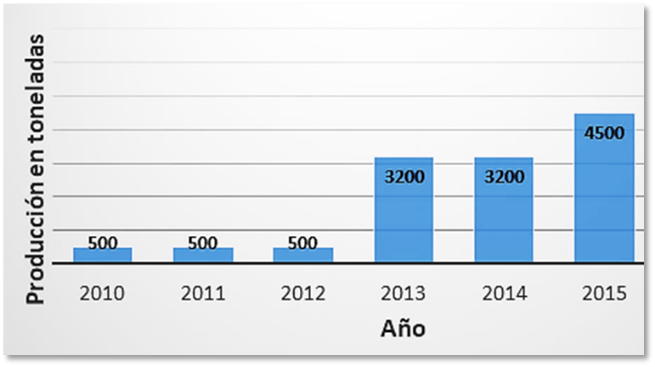 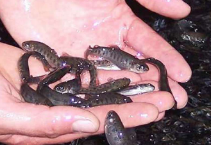 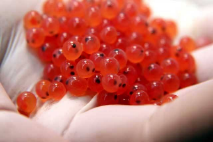 Importados: España, Chile, Estados Unidos, Finlandia, México
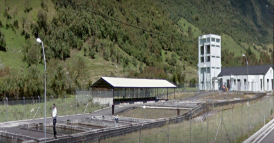 Fuente: FAO, 2018
CENIAC
La producción de alevines del CENIAC no es suficiente para cubrir la demanda en crecimiento
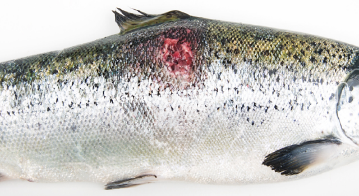 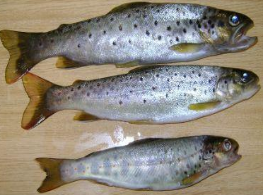 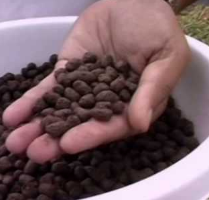 Mezcla individuos
Problemática

Cruzamientos no dirigidos
Variabilidad genética
Alevines de baja calidad
Nuevas Poblaciones
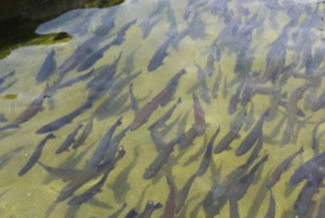 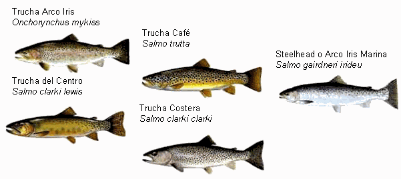 Sistemas de mejoramiento
Selección
Conjunto de técnicas
Población
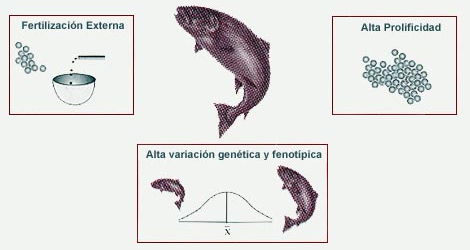 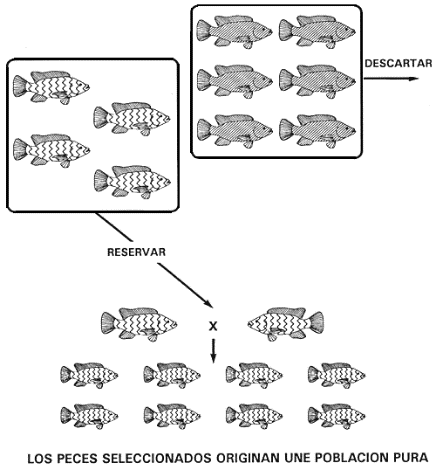 Superiores
Inferiores
Padres
>Frecuencia de los genes deseables
combinaciones genéticas buenas
Nueva generación
Selección Masal
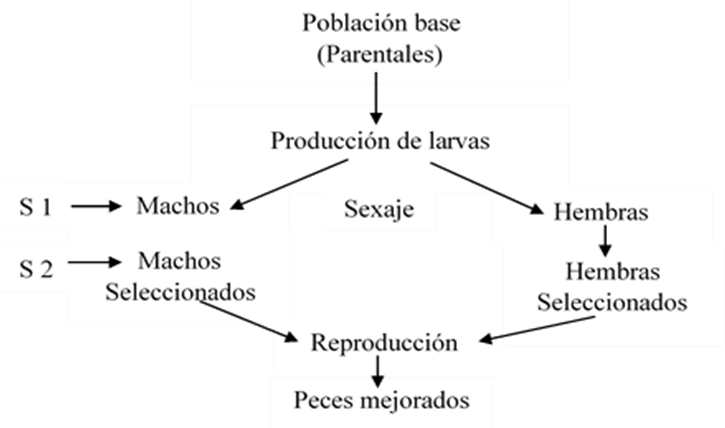 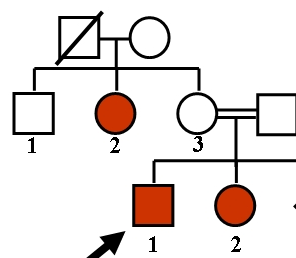 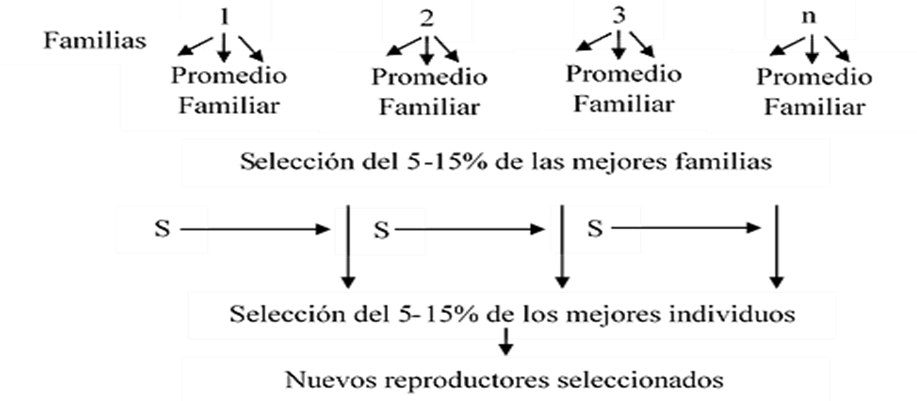 Selección interfamiliar
Selección familiar
Selección intrafamiliar
Programa de Mejora Genética orientado a la acuicultura a pequeña y mediana escala
CENIAC 
Universidad de las Fuerzas Armadas 
Universidad Católica de Valparaíso, Chile
Cruzamientos dirigidos
Métodos de biología molecular
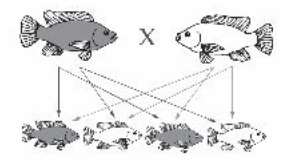 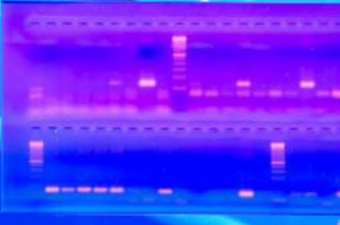 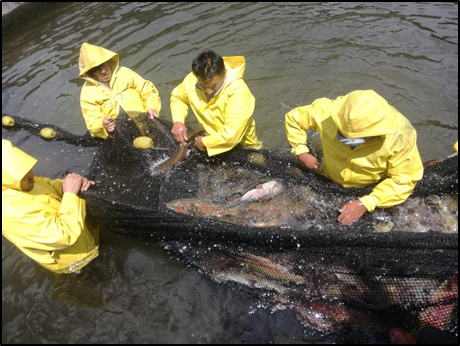 Determinar el nivel de parentesco entre individuos
45 familias
Valdivieso,2018
etapas de alevinaje e inicios de juvenil
28 familias
Población base de reproductores de alto potencial productivo
Diferentes tipos de marcaje 

Disponibilidad de nuevas tecnologías de identificación individualizada
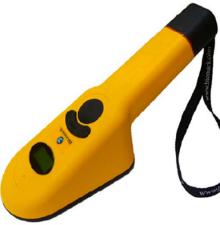 Etiquetas comunes
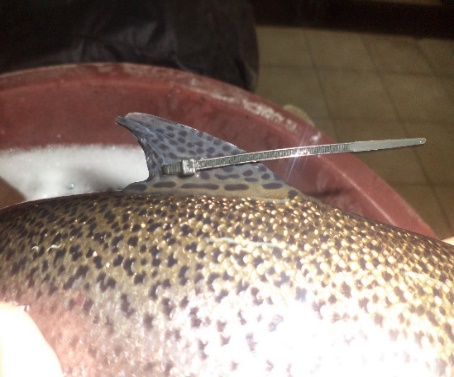 Microchips
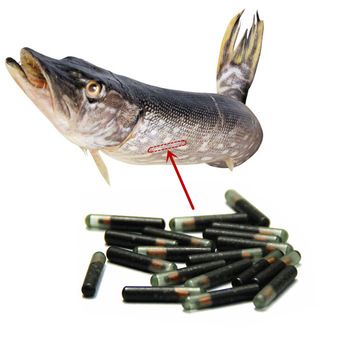 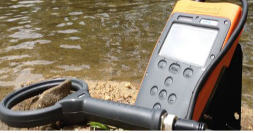 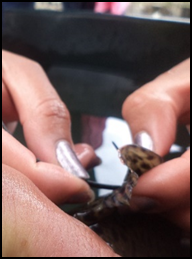 Situados en la cavidad peritoneal o intramuscular
Lectores acoplados a balanzas y cámaras
Valdivieso,2018
OBJETIVOS
Objetivo General
Implementar tecnologías de rastreo digital para la selección intrafamiliar de individuos de trucha arco iris (Oncorhynchus mykiss) para la formación de la población base del núcleo genético ESPE-Pailones y Papallacta
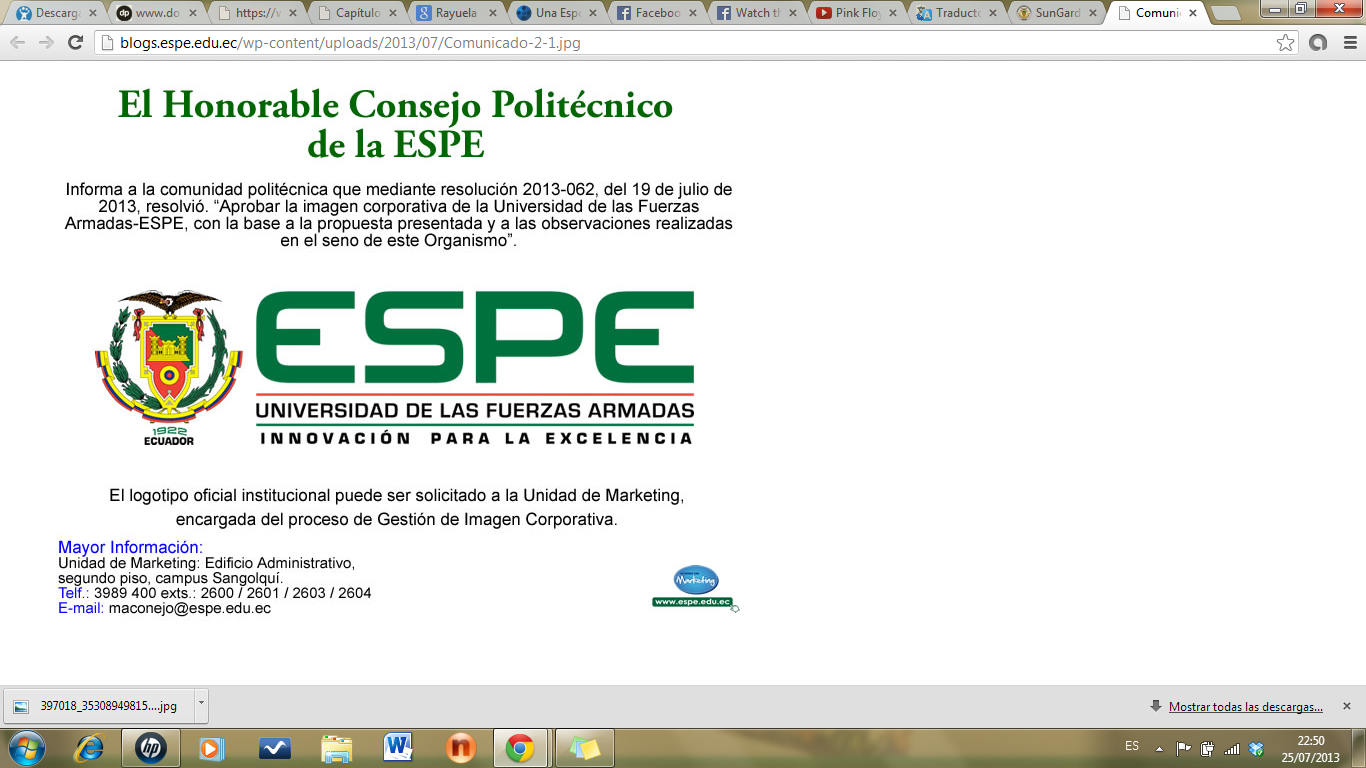 OBJETIVOS
Objetivos Específicos
Implementar la metodología de codificación de individuos en los núcleos de mejora genética de Pailones y Papallacta
Evaluar parámetros productivos y morfométricos durante las etapas juvenil y engorde en individuos correspondientes a grupos familiares (F0) del núcleo Pailones y Papallacta
Seleccionar y valorar los individuos con el mejor potencial productivo y morfométrico de las 28 familias para formar la población base (F0) del programa de mejora genética
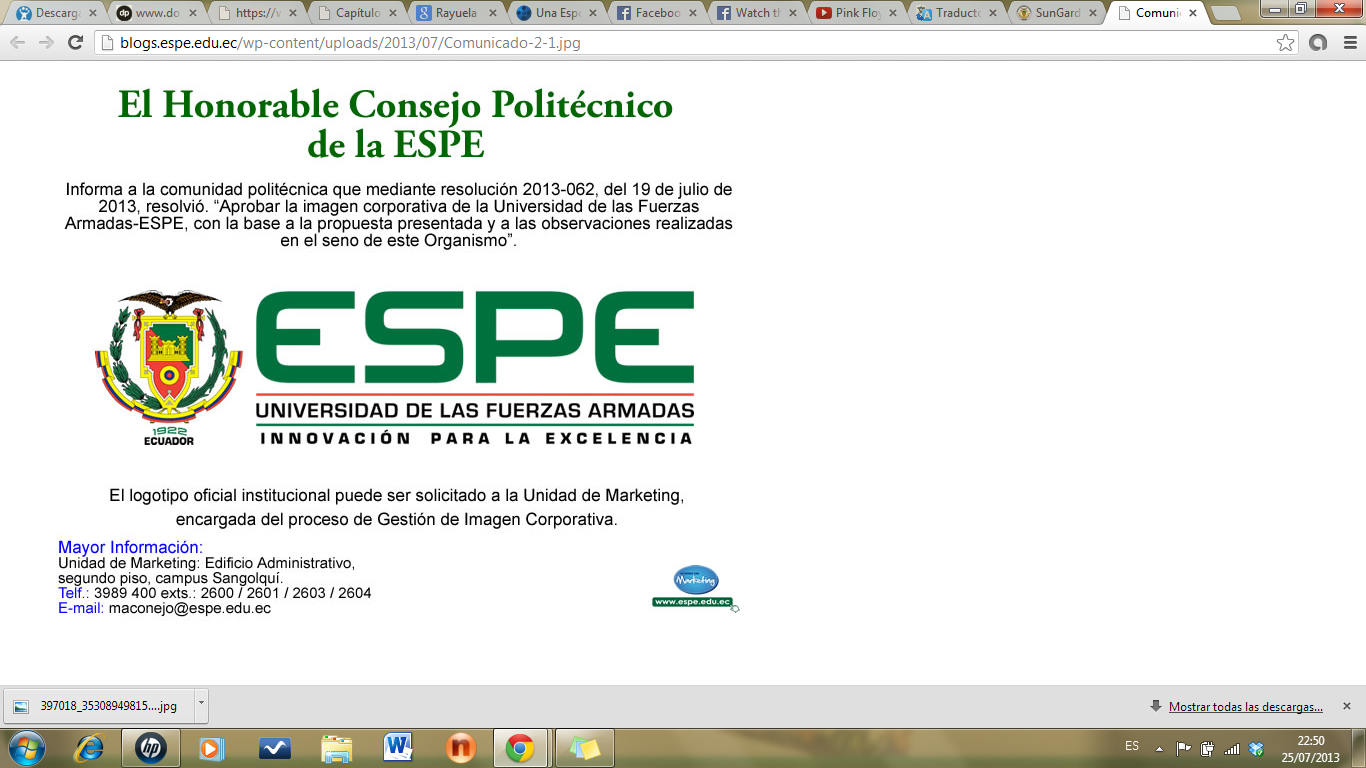 HIPÓTESIS
Ho: H0: El uso de rastreo digital en programas de selección intrafamiliar limita la detección de parámetros productivos y morfométricos entre individuos de trucha arco iris de la población base criados en las Instalaciones del IASA I

Hi: El uso de rastreo digital en programas de selección intrafamiliar facilita la detección de parámetros productivos y morfométricos entre individuos de trucha arco iris de la población base criados en las Instalaciones del IASA I
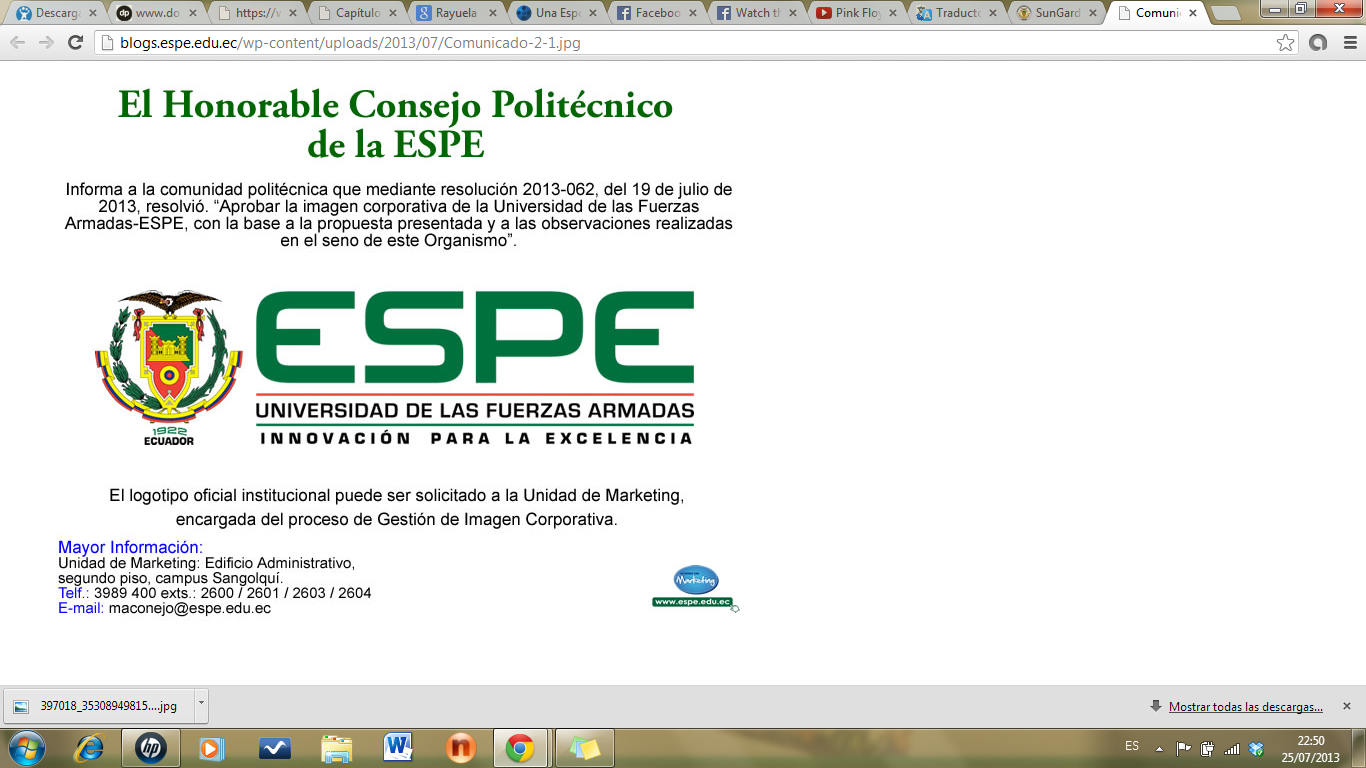 Materiales y Métodos
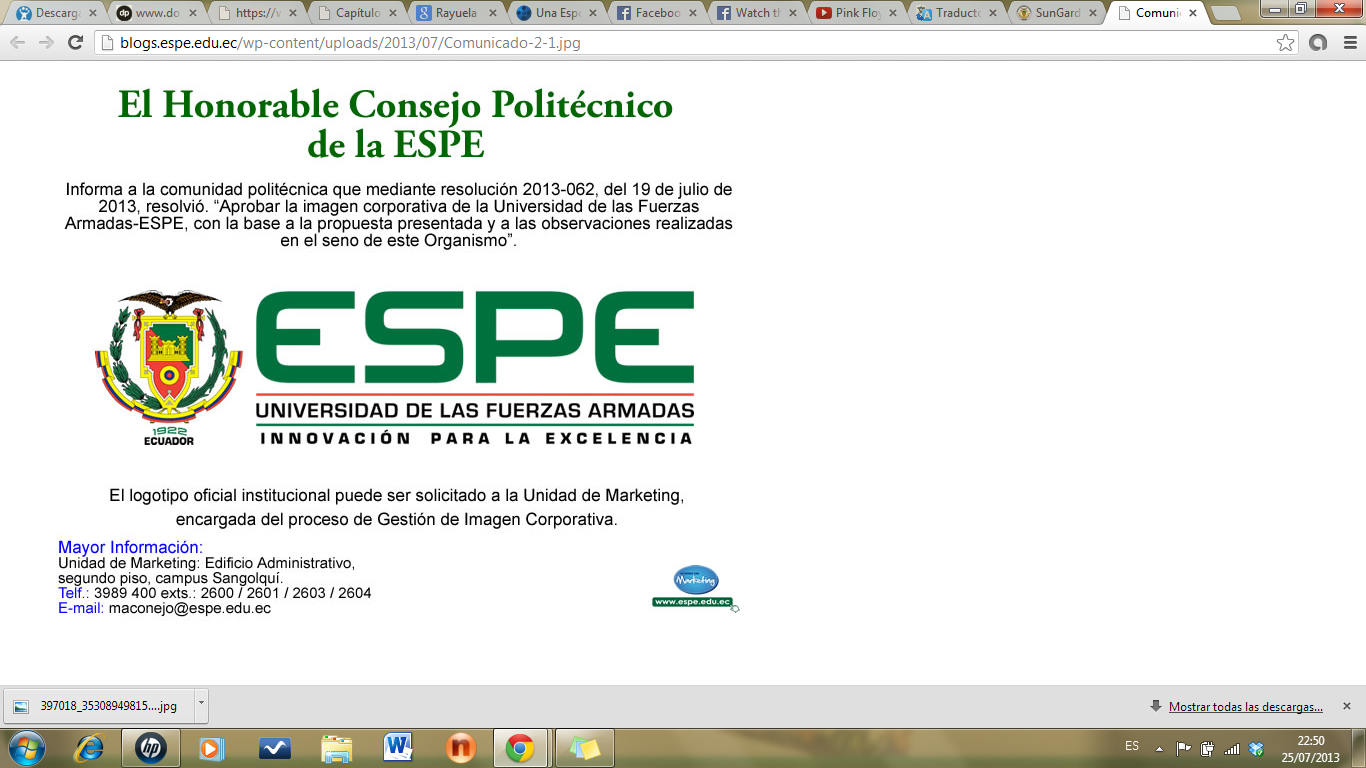 Ubicación Geográfica
Carrera de Ingeniería Agropecuaria - IASA I
Ubicación Geográfica
Centro de investigaciones acuícolas CENIAC
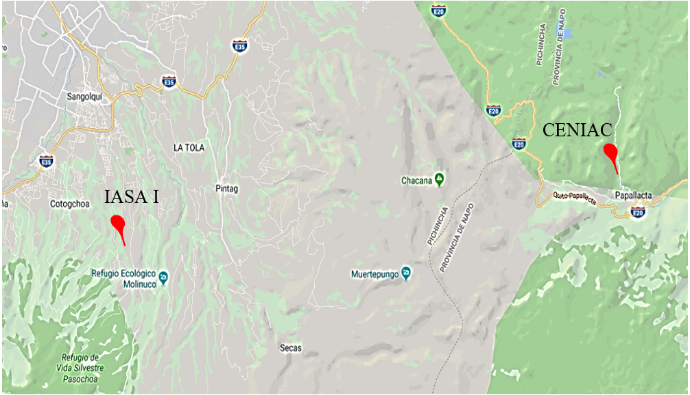 Ubicación Política

Provincia: Pichincha
Cantón: Rumiñahui
Parroquia: San Fernando, Hda. El Prado, IASA I
Ubicación Política

Provincia: Napo
Cantón: Quijos
Parroquia: Papallacta
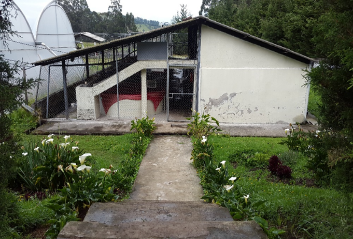 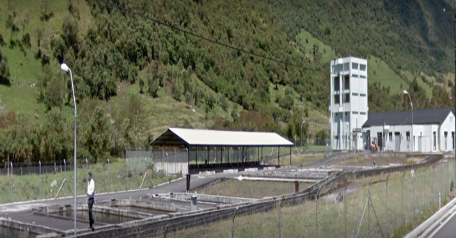 Familias en estudio “Fase 1”
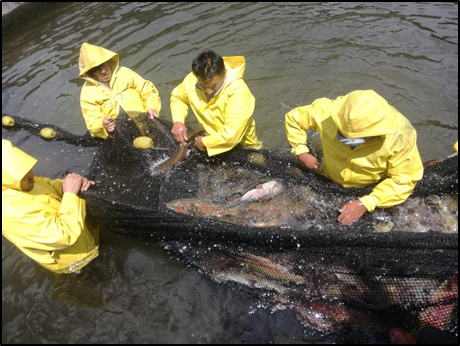 Programa de Mejoramiento Genético CENIAC
Cruzas dirigidas
1 Macho por 3 Hembras
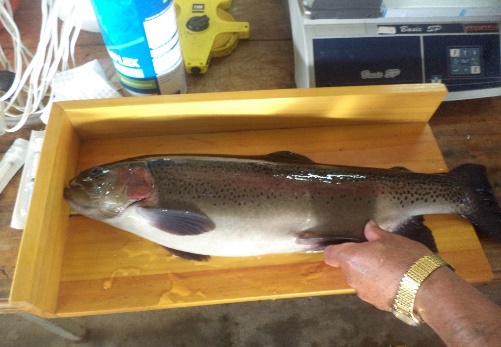 Produjeron 45 familias
Evaluadas para masa corporal y longitud por 180 días
Etapa de alevinaje e inicios de la etapa juvenil
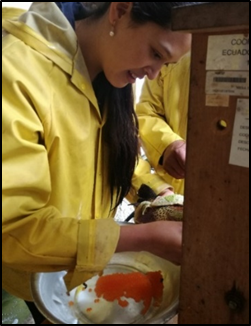 Índice de condición corporal
18 F núcleo Pailones y 10 F núcleo Papallacta
20 individuos
objeto de selección intrafamiliar
Valdivieso,2018
Biochips
Marcas comunes
Identificación por radiofrecuencia (RFID)
Estudio de poblaciones
Programa de mejoramiento genético
Control de epidemias
Estudio de comportamientos
Control del comercio ilegal de especies protegidas
Prevención del abandono de animales domésticos
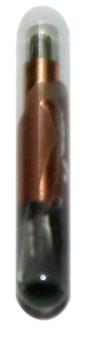 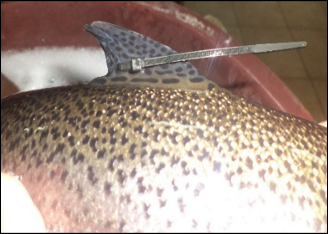 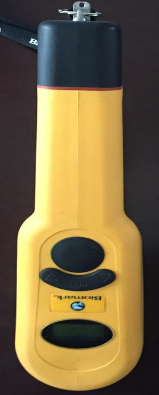 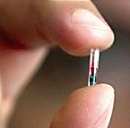 Valdivieso,2018
Características morfológicas y de comportamiento no es posible este tipo de marcaje
Identificación permanente, única, a prueba de errores, discreta y segura
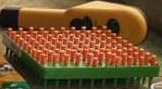 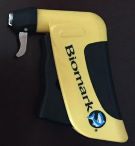 Rastreo e identificación de individuos por biochips
Implante
Captura de animales
Preparación del material
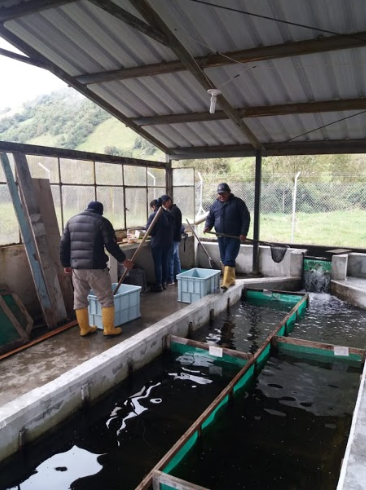 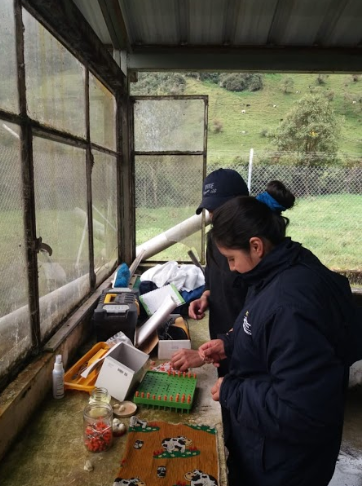 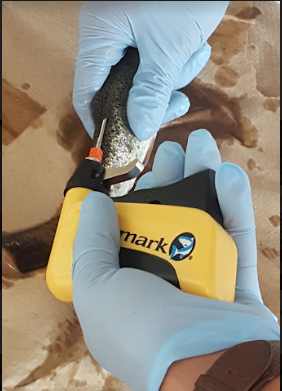 Implante de microchips en el núcleo ESPE-Pailones
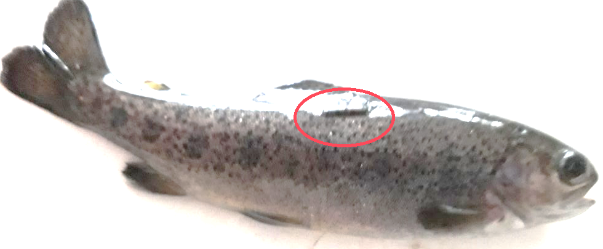 118mm
230 día
dirección caudal- craneal
Implante de microchips en el núcleo Papallacta
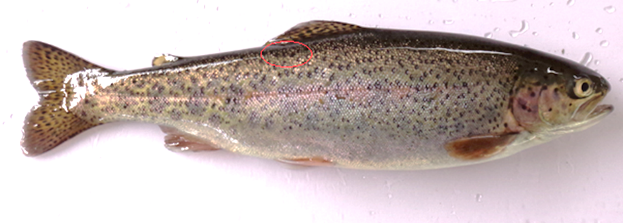 178 mm
350día
Seguimiento y mantenimiento de los animales F1
Etapa juvenil
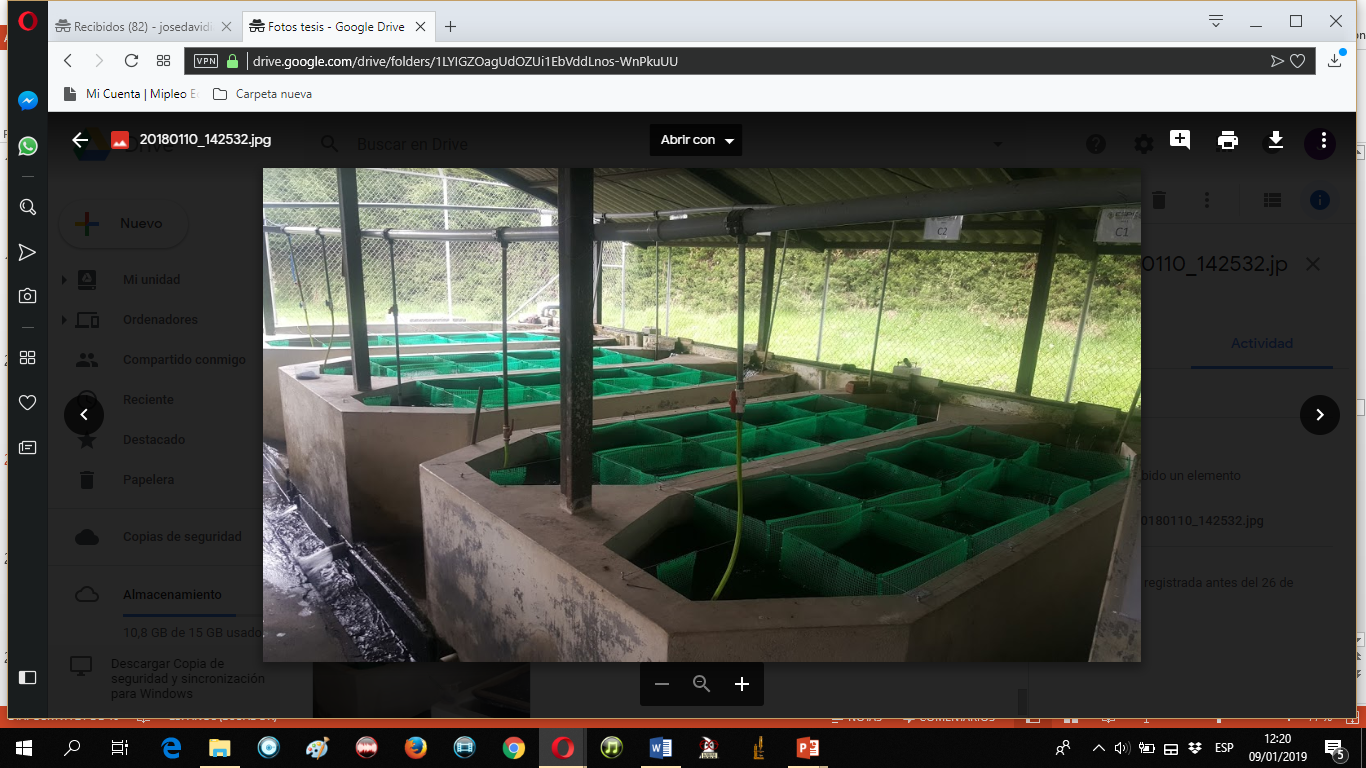 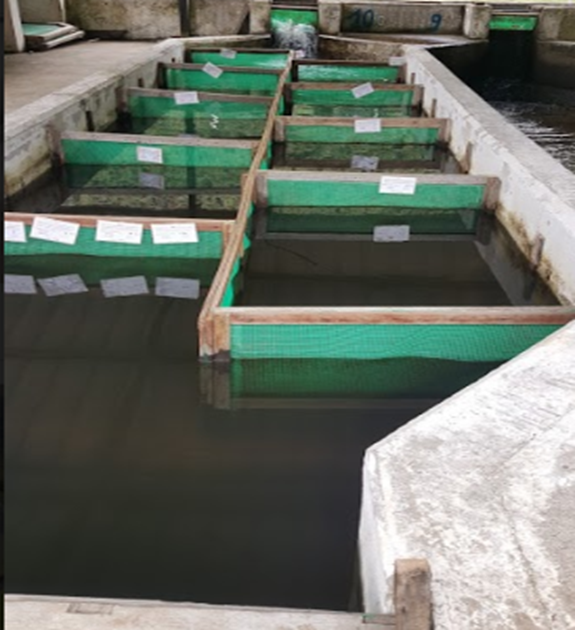 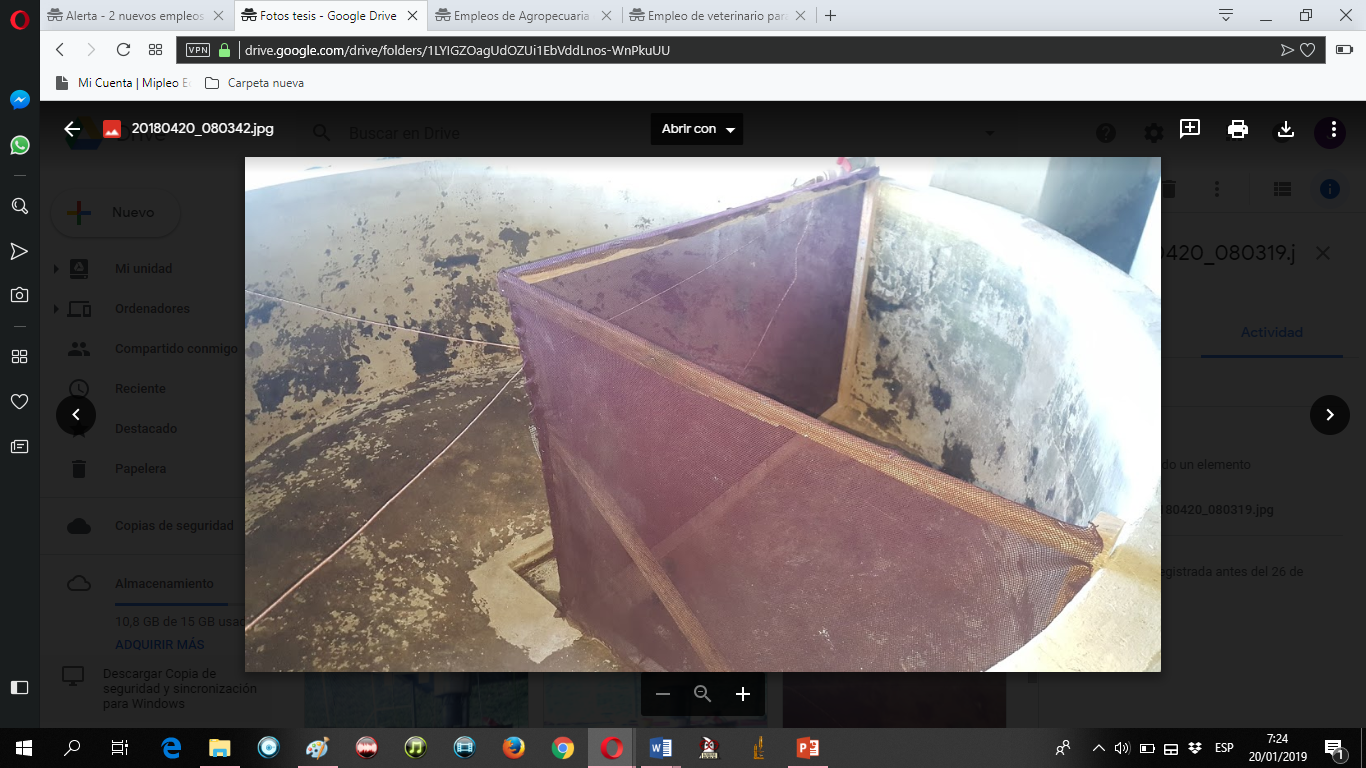 Núcleo Pailones
Núcleo Papallacta
Seguimiento y mantenimiento de los animales F1
Etapa de engorde
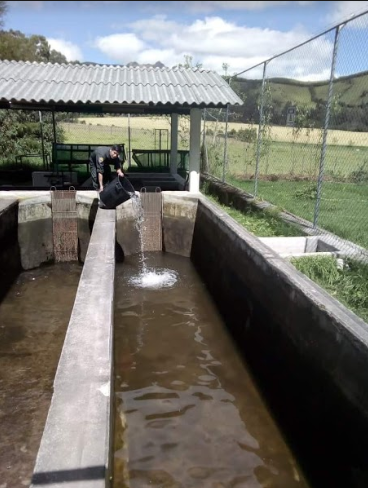 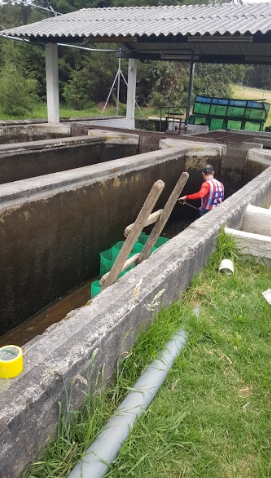 Núcleo Pailones
Núcleo Papallacta
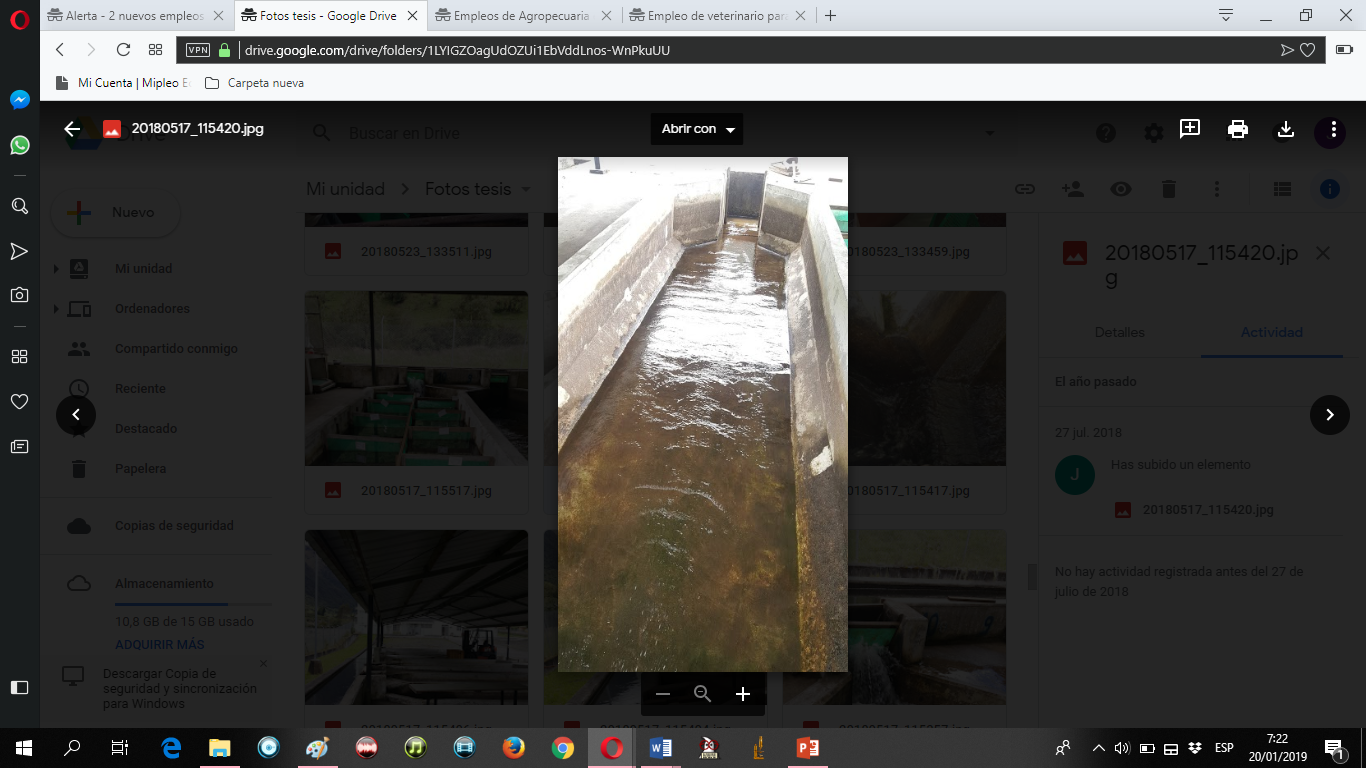 Medición de parámetros morfométricos
Registros desde el día 230 hasta el día 410
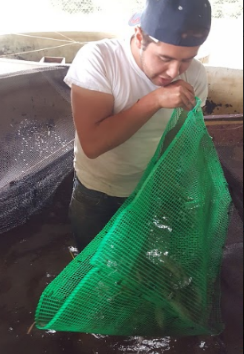 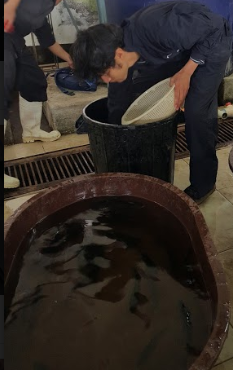 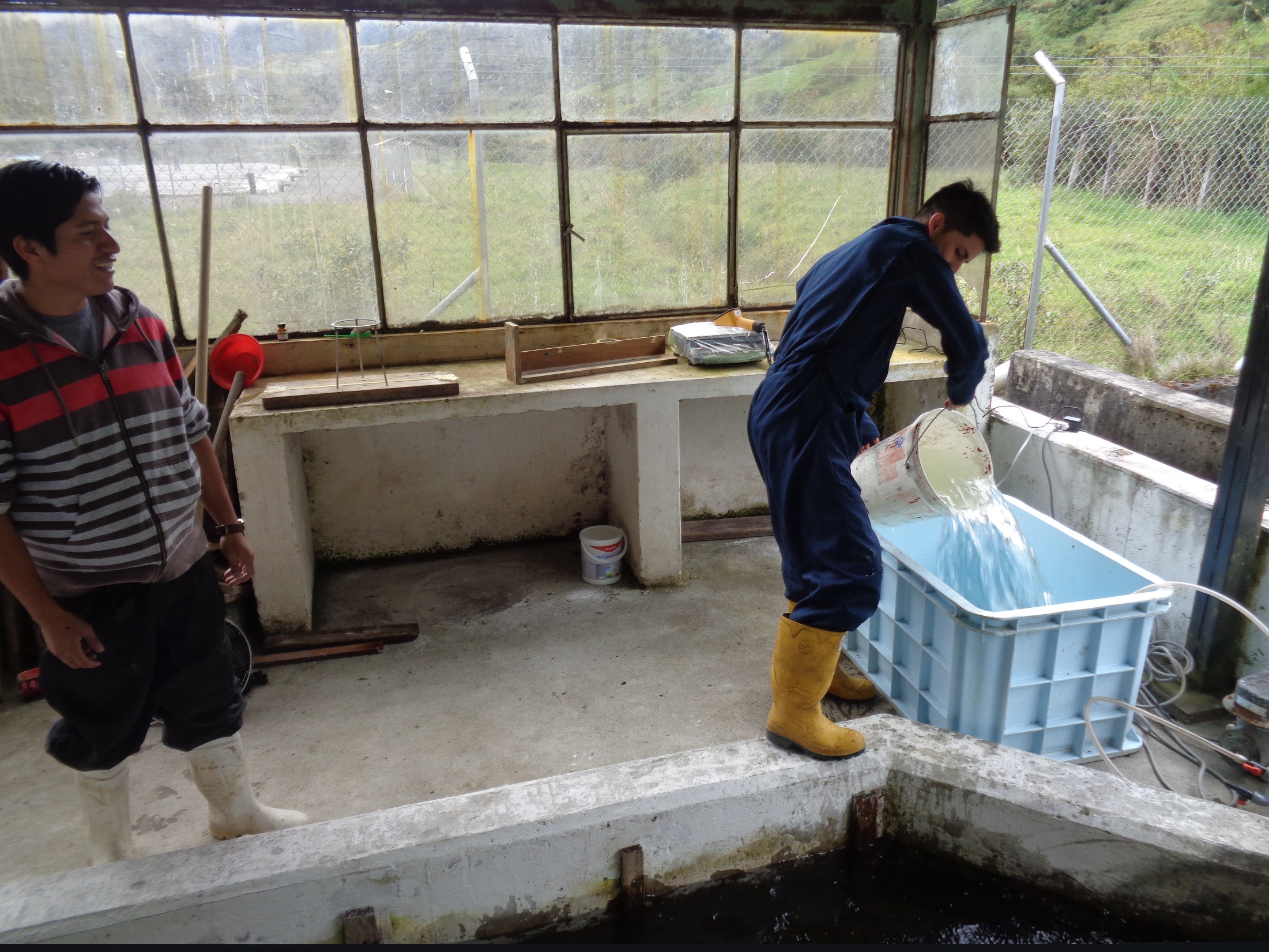 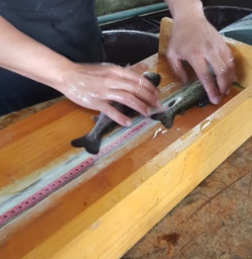 Masa corporal, longitud total y parcial
Tanque con anestésico
Captura de los animales
Frecuencia del muestreo se realizó cada 15 días
Parámetros productivos
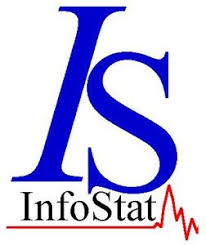 Mortalidad
Tasa de crecimiento específico
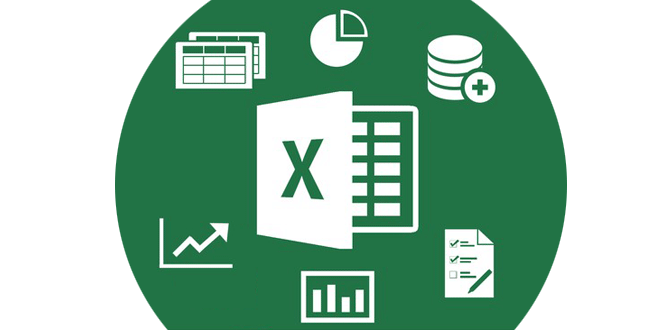 Índice de condición corporal
Morfometría geométrica digital
Utilidad
Problemas taxonómicos
Asignar un individuo desconocido a su grupo o especie más probable 
Determinación de procesos micro evolutivos
Diferencias entre especímenes
Cantidad de información
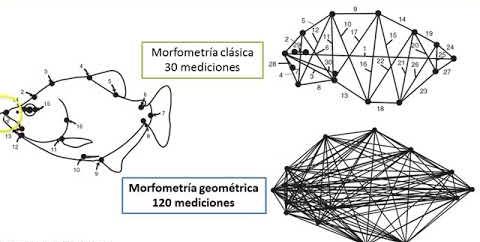 Estructura anatómica
Diferencias de conformación
Landmarks
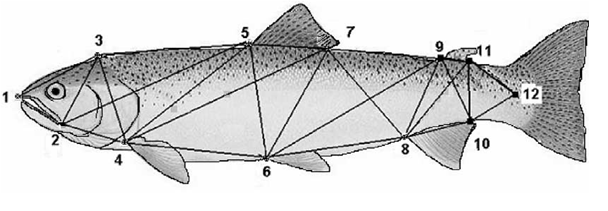 > # variables
< estadístico visual y analíticamente
Información de ángulos y distancias
Codificar también el tamaño y su posición en el espacio
Examina
longitud estándar, total 
altura del cuerpo
distancias entre aletas
tamaño y la forma
Test multivariantes
Obtención de dimensiones por morfometría digital.
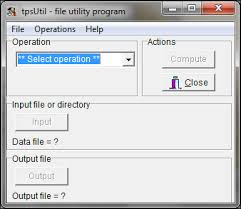 Digitalización de las imágenes utilizando el software TpsUtil v.1.50
Análisis Anova
Software MorphoJ
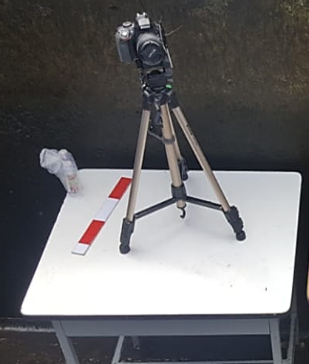 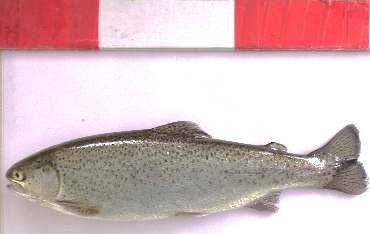 Los landmarks se digitalizaron en el TpsDig v.2.16
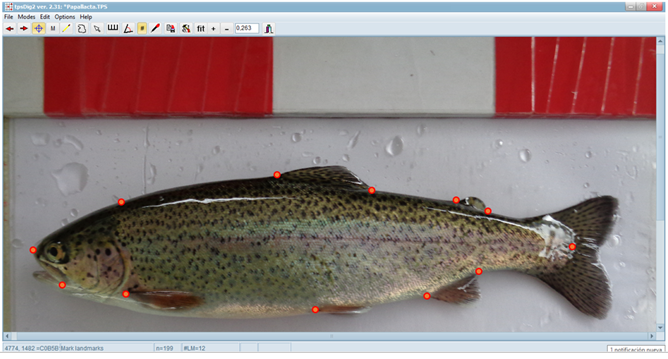 Cámara digital NIKON D70equipada con una lente NIKON AF NIKKO y mantenida en la misma posición con un trípode
Trucha fondo blanco
Selección para la formación de la población base
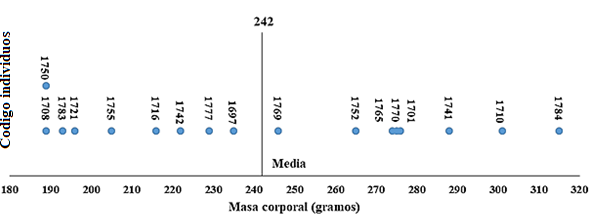 RESULTADOS Y DISCUSIÓN
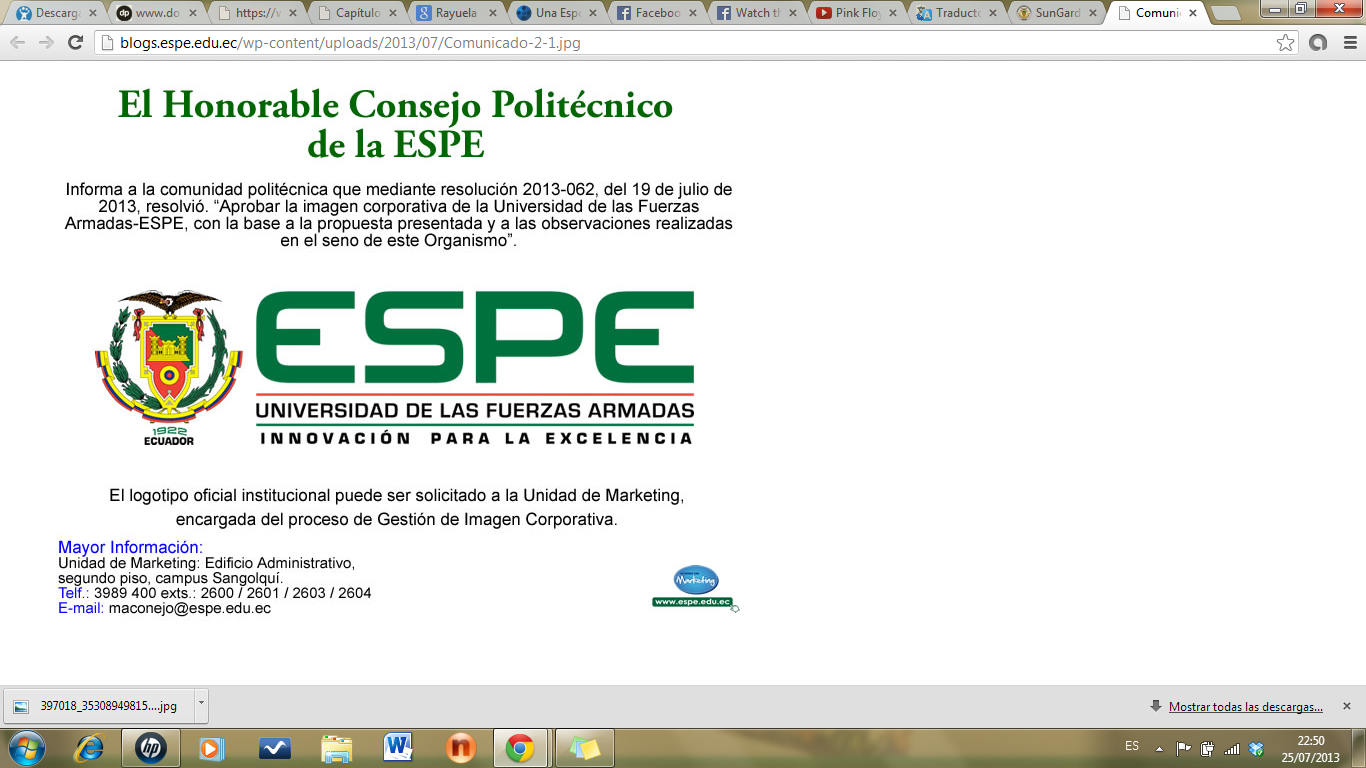 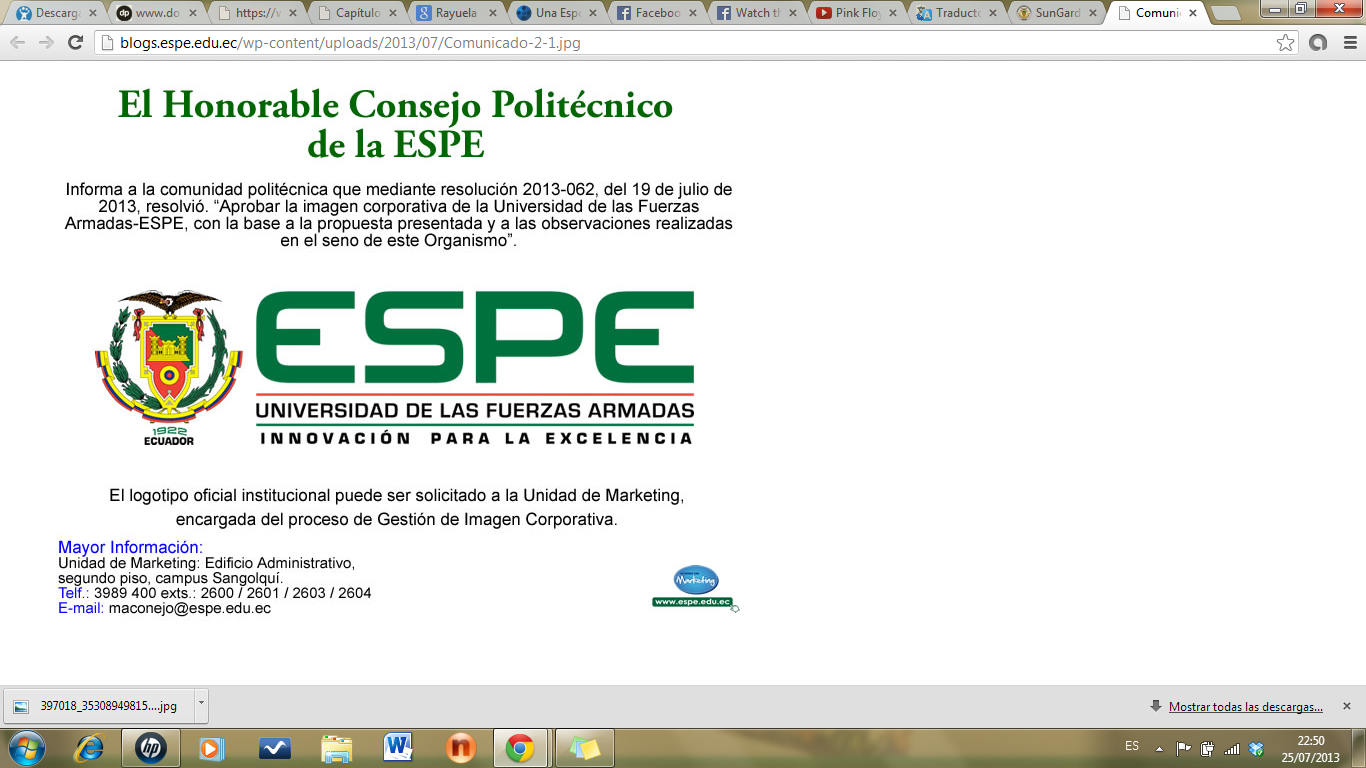 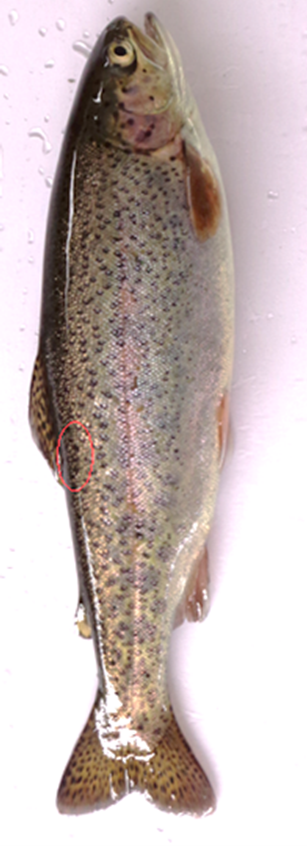 Codificación de individuos en los núcleos de mejora genética de Pailones y Papallacta
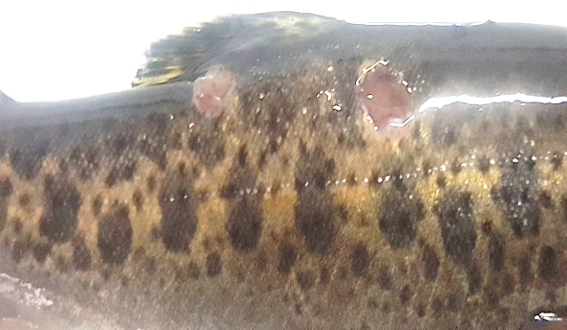 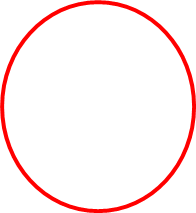 El 14.57 %  PIT tags, expulsados
100% supervivencia
100% retención
8 días cicatrización
Análisis de variables morfométricas
Masa corporal
Papallacta
Pailones
Masa corporal núcleo Pailones
Masa corporal núcleo Papallacta
Media poblacional 205.97 g
Media poblacional 200.2 g
Curvas de crecimiento para la masa corporal promedio teórico y real de las familias de trucha arco iris
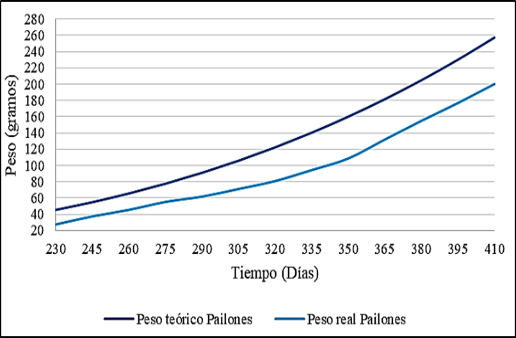 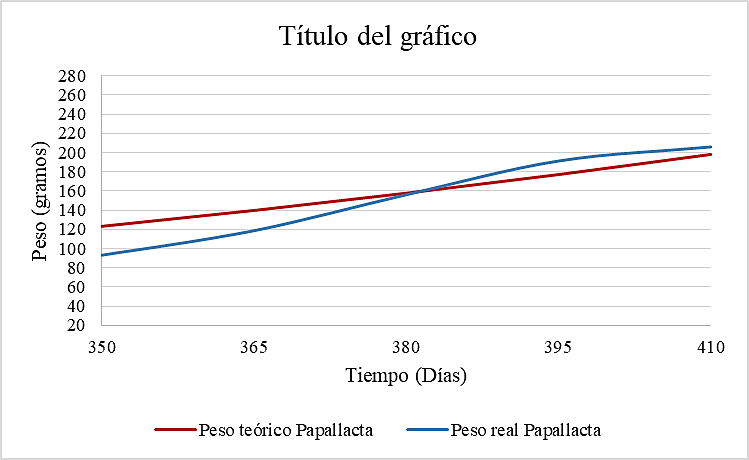 Núcleos Papallacta
+ 3.9 %
Núcleos Pailones
-22.18 %
Longitud parcial
Pailones
Papallacta
Curvas de crecimiento para la longitud parcial promedio teórico y real de las familias de trucha arco iris de los núcleos
Pailones
Papallacta
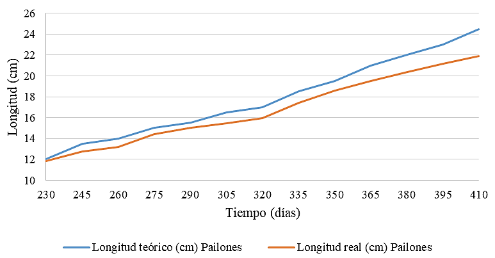 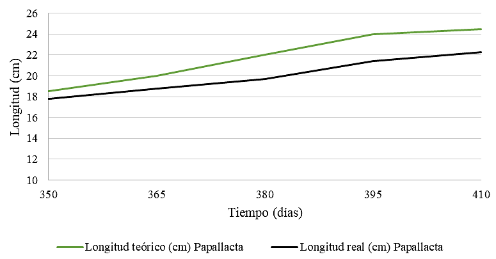 Variación 10.65%
Variación 8.97%
Análisis de variables productivas
Índice de condición corporal (ICC)
Analizado en el núcleo Pailones y Papallacta
Fuente: (Barnham & Baxter, 2003)
ICC de las 18 familias del núcleo Pailones
ICC de las 10 familias del núcleo Papallacta
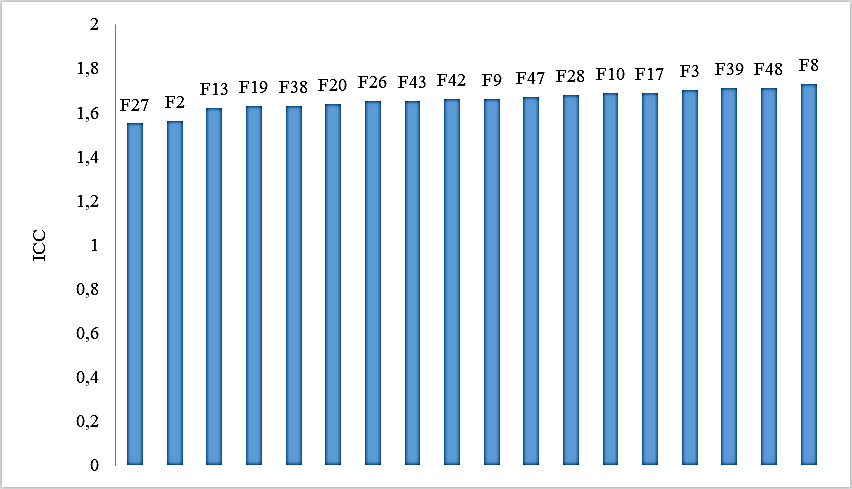 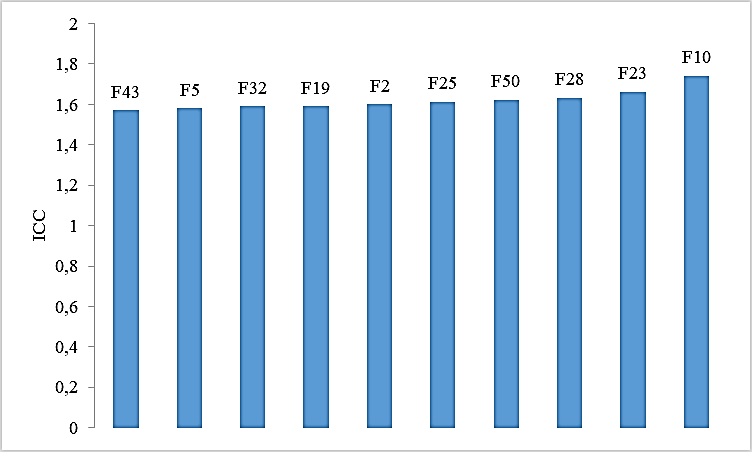 Tasas de crecimiento específico (TCE)
Pailones
Papallacta
1.3%/día, Papallacta
1.1%/día, Pailones
Christiansen  (2008), menciona 0.68-0.83 % /día
Mortalidad
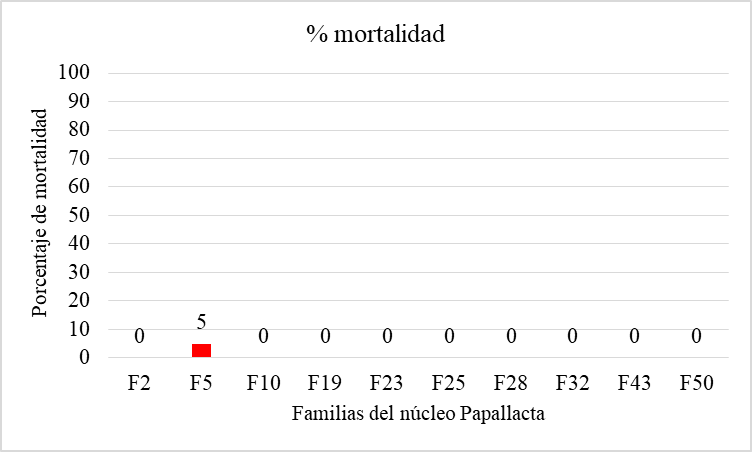 Mortalidad Familiar Pailones: indeterminada
Poblacional Pailones: 8.72%
Valdivieso (2018), Registró 7. 50%
Análisis de morfometría geométrica digital
El análisis de Parcial Least Sequare (PLS)
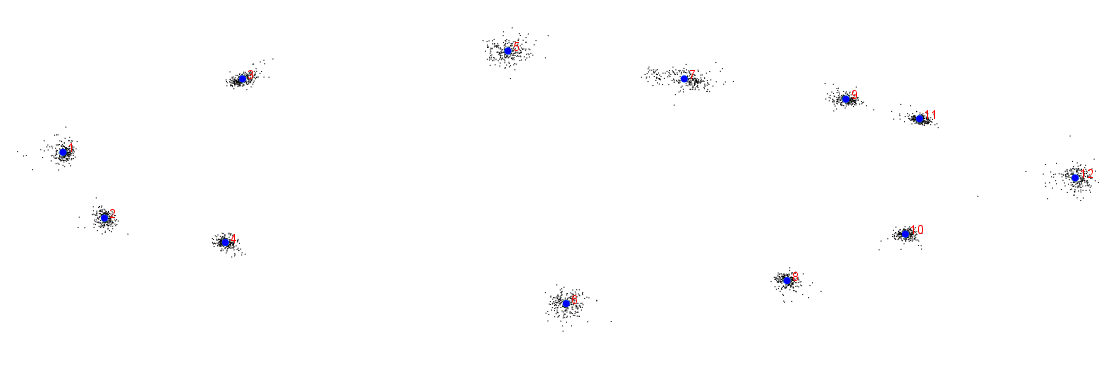 Pailones (F: 1.15; p= 0.0351)  Papallacta (F: 6.31; p= <0.0001)
Observar patrón de variación
Análisis de compo­nentes principales
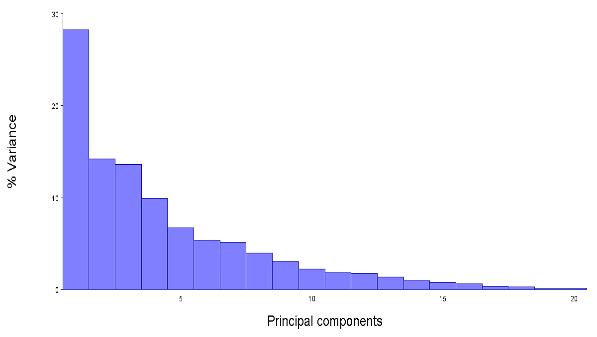 Pailones
24 coordenadas de los 12 landmarks se obtuvieron 20 componentes principales (PC)
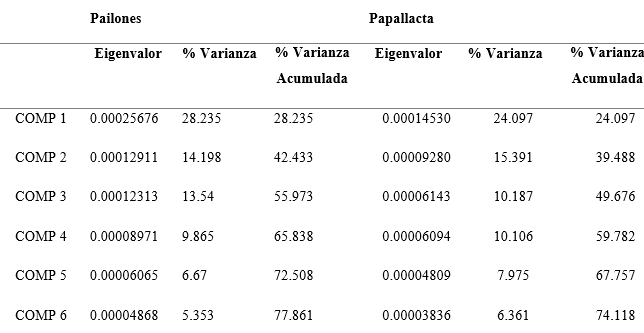 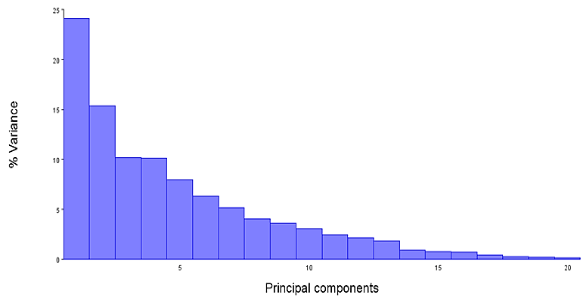 Papallacta
Gráfico de la variación de landmarks del núcleo ESPE-Pailones y Papallacta
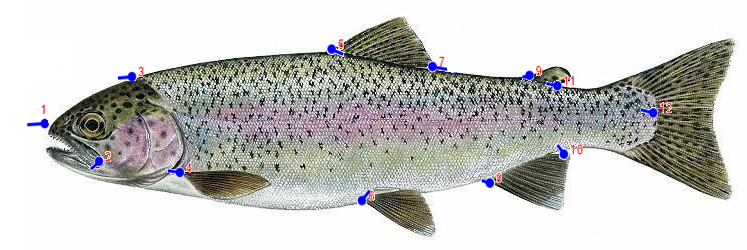 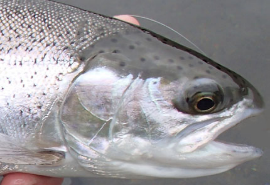 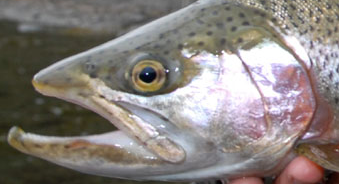 (Cp1-landmarks 1, 3, 4, 5, 7, 12)
(Cp2-landmarks 9, 10 )
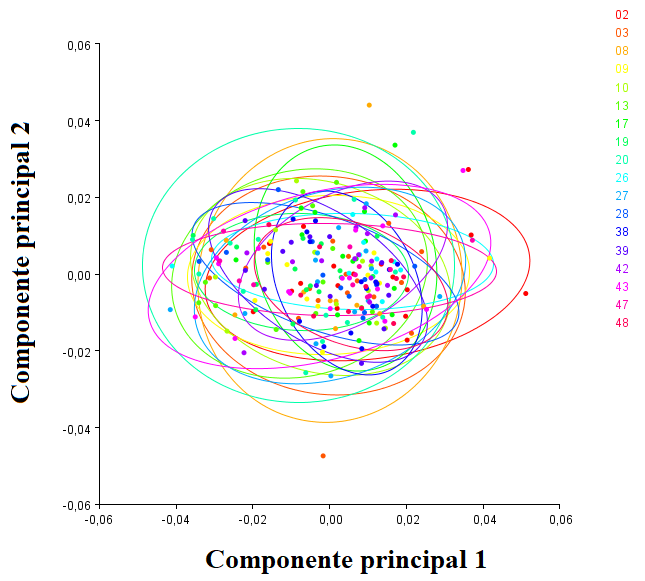 Pailones
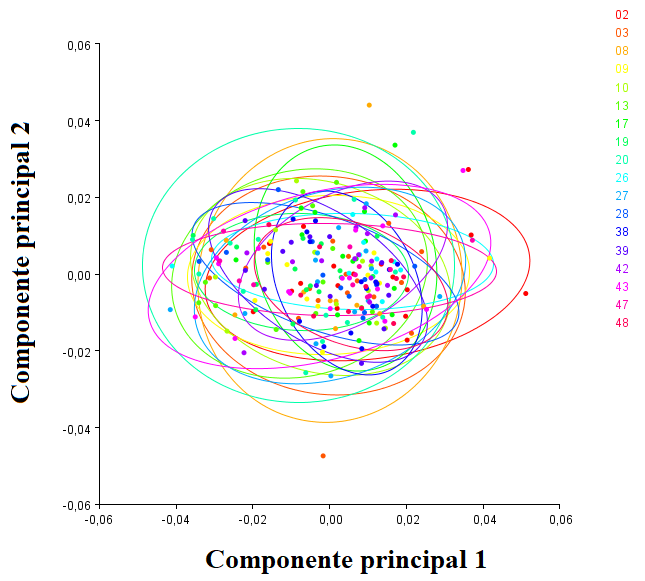 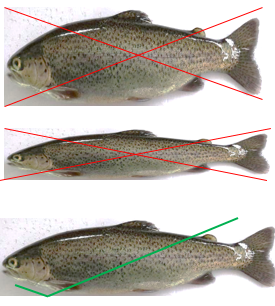 Papallacta
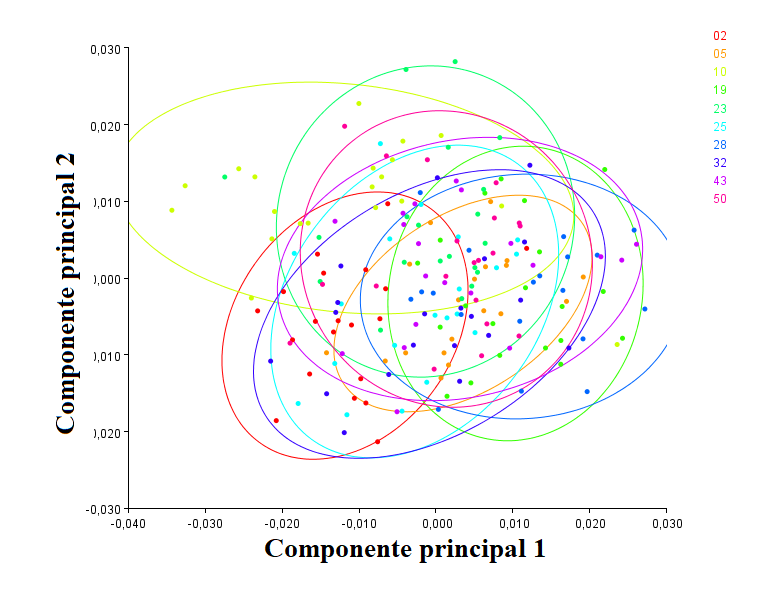 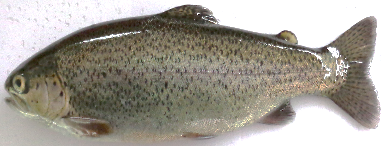 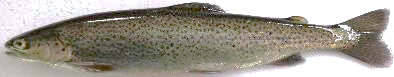 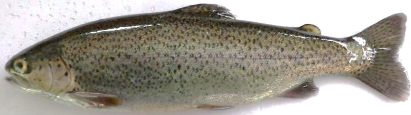 [Speaker Notes: Langerhans et al. (2003) una forma fusiforme hace peces aerodinámicos reduciendo el arrastre y como consecuencia disminuye el gasto energético necesario para mantener la posición en el flujo de agua, también menciona que las diferencias en la forma de la cabeza y la posición de la boca está relacionada con el tipo de alimentación.]
Selección intrafamiliar del núcleo Pailones
124 individuos
229.42 masa corporal
7 individuos por familia
Selección intrafamiliar del núcleo Pailones
104 individuos 
229.54 gramos 
10 individuos por familia
CONCLUSIONES
La implementación de tecnologías de rastreo digital permitió seleccionar peces intrafamiliarmente y establecer la población base F0 de trucha arco iris en los núcleos genéticos ESPE-Pailones y Papallacta

La codificación mediante el implante intramuscular de los microchips digitales no afectó al crecimiento, ni a la supervivencia de los peces, garantizando la implementación de una adecuada metodología de rastreo digital

La evaluación de los parámetros morfométricos y productivos en las etapas juvenil y engorde mostraron diferencias significativas para masa corporal y longitud parcial, lo que determinó un adecuado índice de condición corporal que se ajustó a la categoría de peces de excelente condición tipo trofeo 

La población base (F0) con el mejor potencial productivo y morfométrico (cuerpo fusiforme tipo torpedo) se estableció a partir de la metodología de selección interfamiliar (Fase 1) seguido de la metodología de selección intrafamiliar, obteniéndose 124 individuos de las 18 familias del núcleo ESPE-Pailones y 104 individuos de las 10 familias del núcleo Papallacta
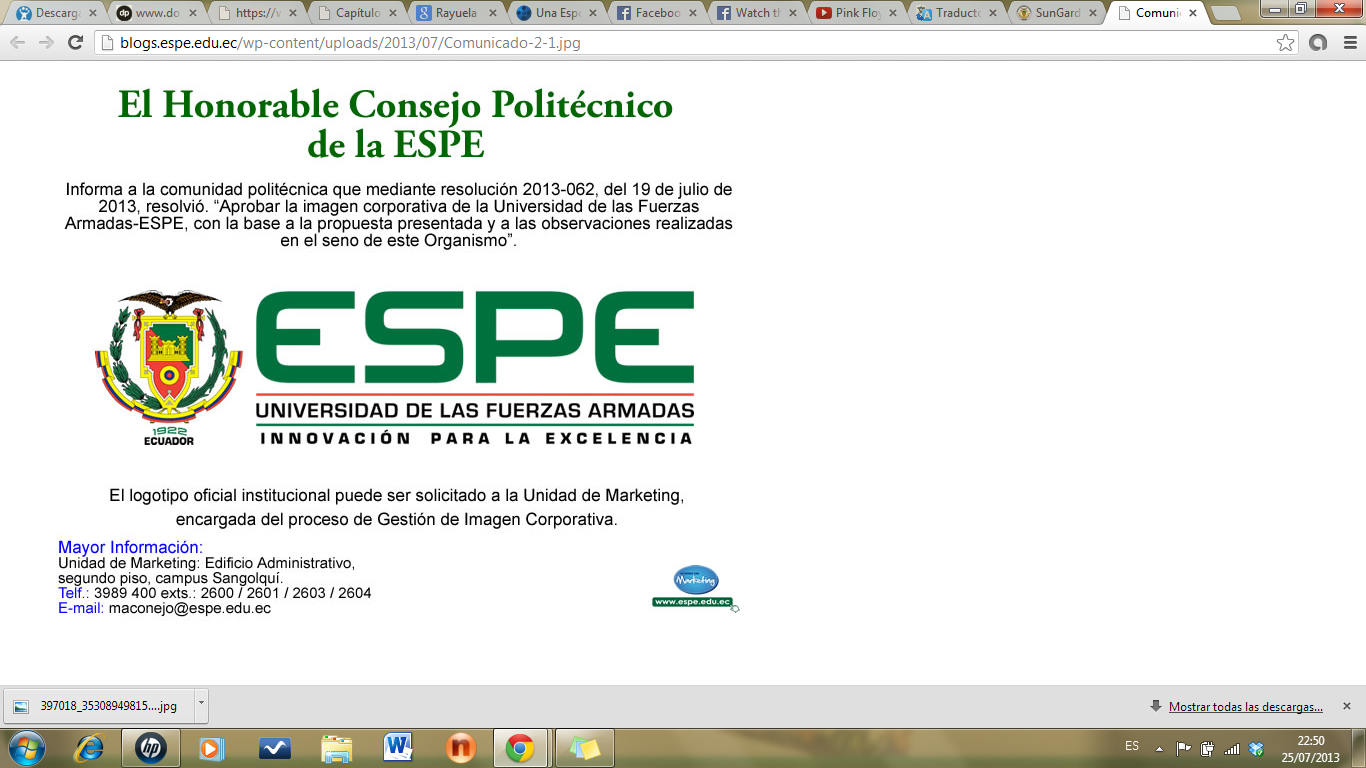 RECOMENDACIONES
Con la finalidad de valorar la potencial genética en la población base (F0), es recomendable realizar un seguimiento de parámetros productivos hasta la etapa de reproducción (adulto) en los núcleos ESPE-Pailones y Papallacta
Con la finalidad de optimizar la infraestructura y evitar endogamia llevando un monitoreo desde edad temprana es aconsejable implementar metodologías de rastreo y morfometría digital individual en criaderos comerciales
Para de determinar la variabilidad genética de la población base F0 de trucha arco iris es conveniente realizar una caracterización genética con marcadores moleculares de tipo microsatélites (SSR) y polimorfismo de nucleótido simple (SNPs)
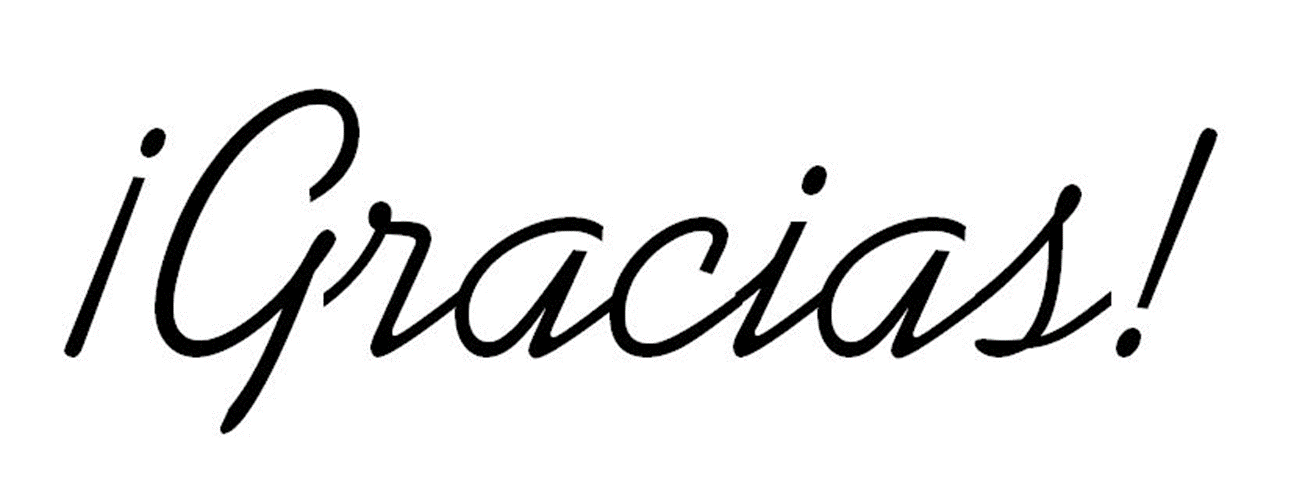 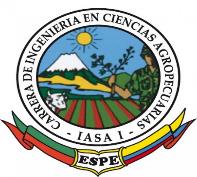 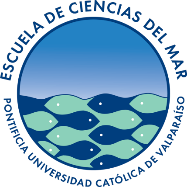 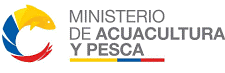